Lesson 104
pre-, re-
[Speaker Notes: ufliteracy.org]
Lesson 104
pre-, re-
[Speaker Notes: See UFLI Foundations lesson plan Step 1 for phonemic awareness activity.]
[Speaker Notes: See UFLI Foundations lesson plan Step 2 for student phoneme responses.]
l
y
er
e
t
s
kn
wr
mb
ou
ow
oi
oy
ea
au
aw
augh
ew
ui
ue
[Speaker Notes: See UFLI Foundations lesson plan Step 3 for auditory drill activity.]
[Speaker Notes: No slides needed for auditory drill.]
[Speaker Notes: See UFLI Foundations lesson plan Step 4 for blending drill word chain and grid. 
Visit ufliteracy.org to access the Blending Board app.]
[Speaker Notes: See UFLI Foundations lesson plan Step 5 for recommended teacher language and activities to introduce the new concept.]
Morpheme
word part that changes a word’s meaning
Prefix
morpheme added to the beginning of a word
un-
pre-
before
preview = watch before
preheat = heat before
re-
again or back
redo = do again
return = give or go back
preset
revisit
precook
preteen
prepay
resend
rewind
resell
[Speaker Notes: See UFLI Foundations lesson plan Step 5 for words to spell.
Handwriting paper to model spelling.]
[Speaker Notes: See UFLI Foundations lesson plan Step 5 for words to spell.
Handwriting paper for guided spelling practice.]
Insert brief reinforcement activity and/or transition to next part of reading block.
Lesson 104
pre-, re-
New Concept Review
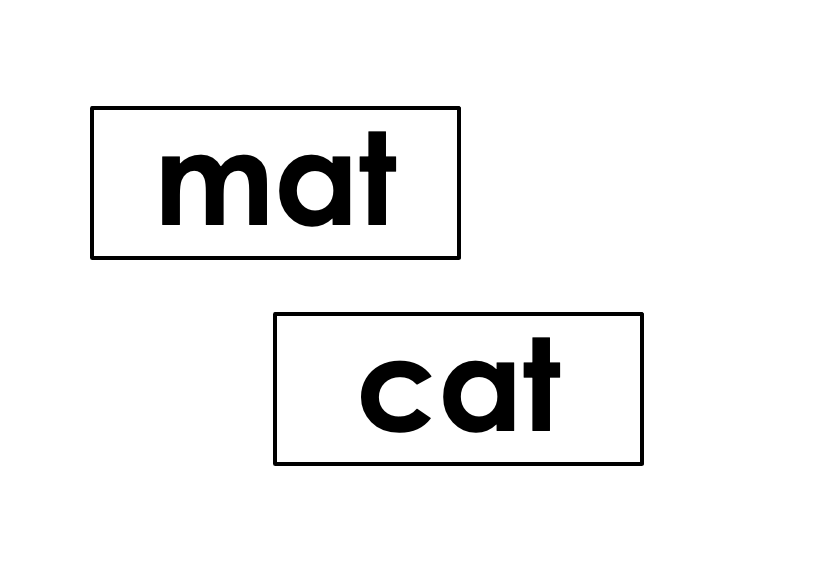 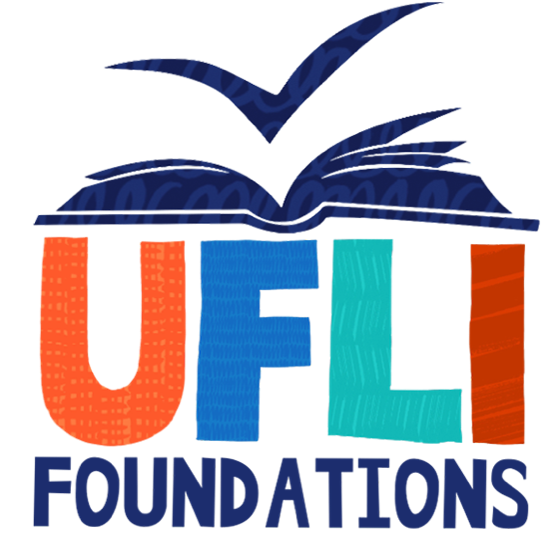 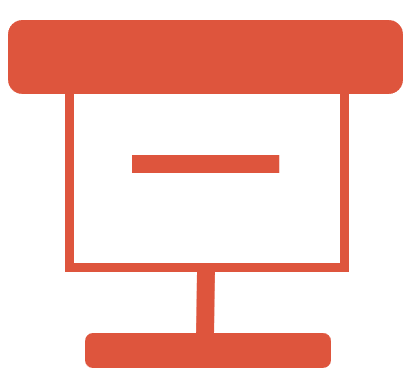 [Speaker Notes: See UFLI Foundations lesson plan Step 5 for recommended teacher language and activities to review the new concept.]
Prefix
morpheme added to the beginning of a word
un-
pre-
before
preview = watch before
preheat = heat before
re-
again or back
redo = do again
return = give or go back
preview
preheat
replay
refill
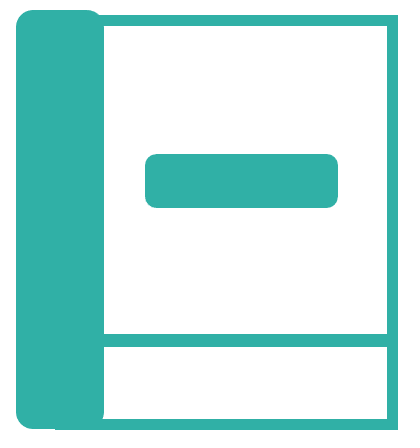 [Speaker Notes: See UFLI Foundations lesson plan Step 6 for word work activity. 
Visit ufliteracy.org to access the Word Work Mat apps.]
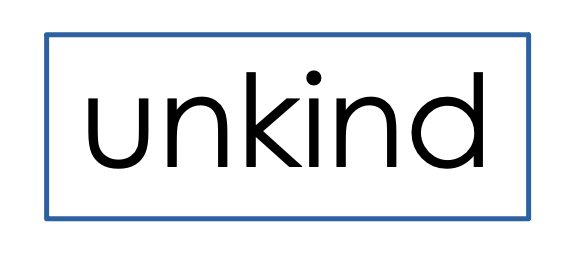 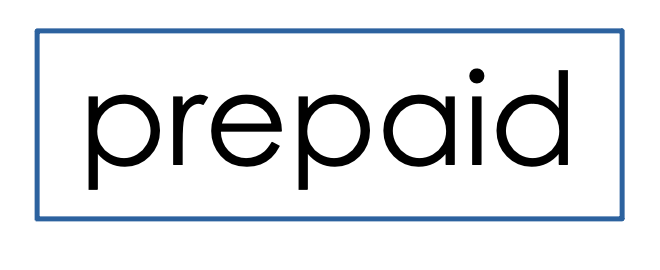 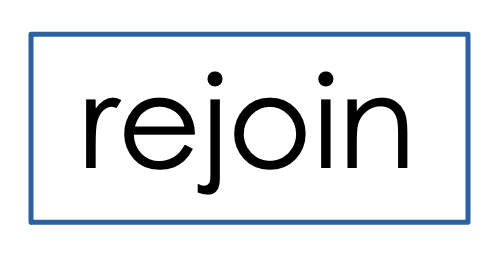 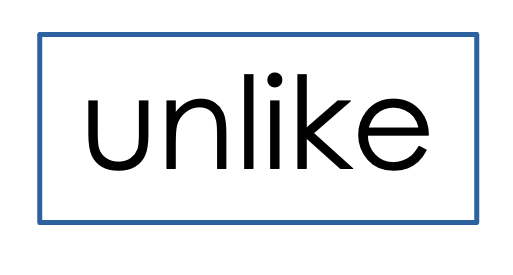 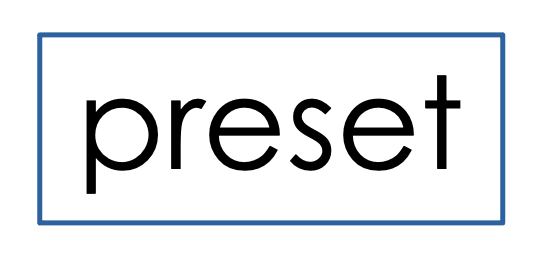 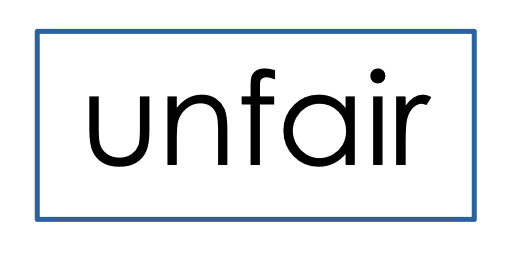 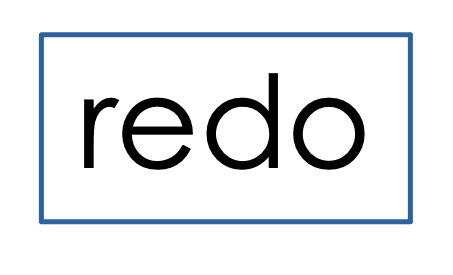 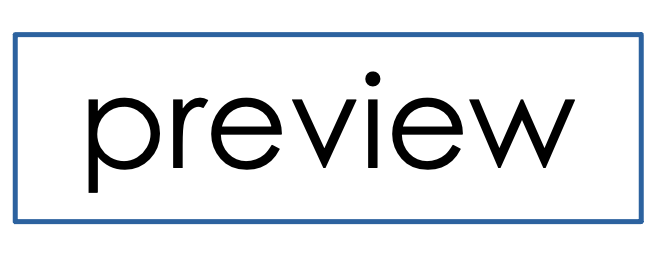 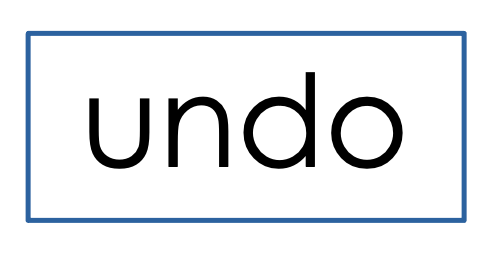 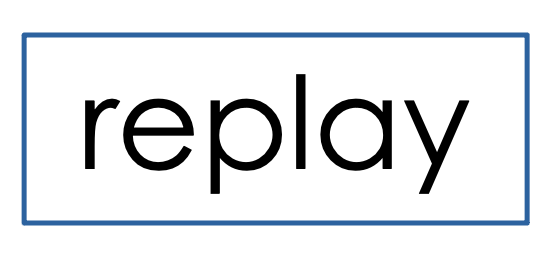 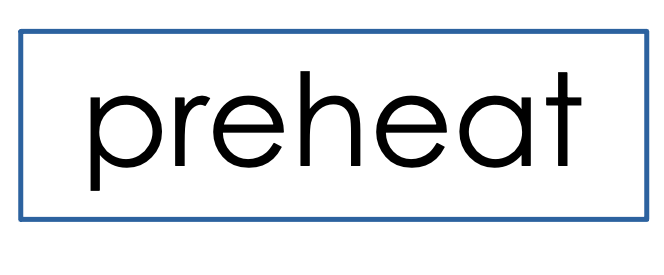 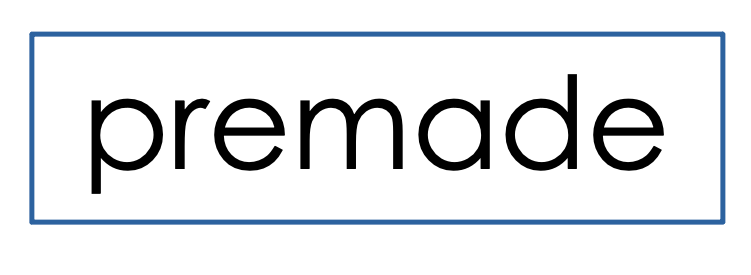 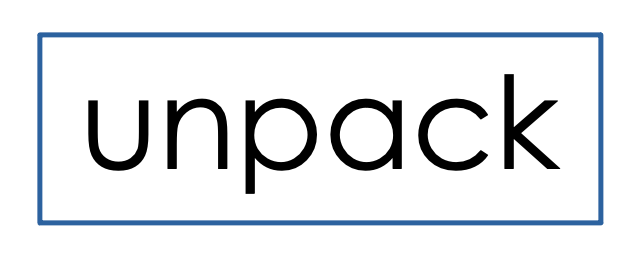 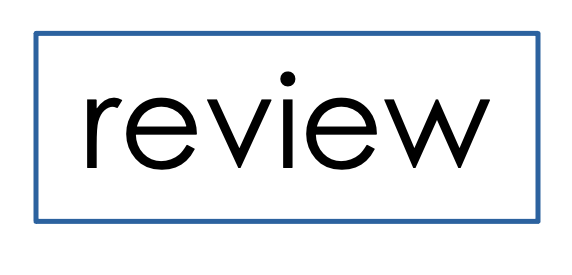 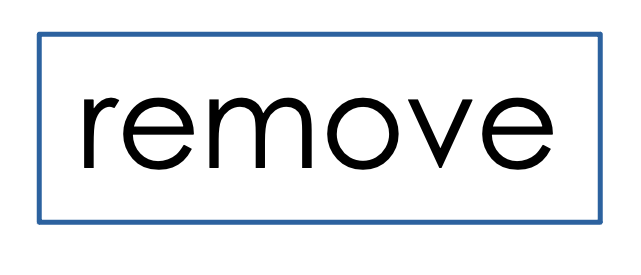 [Speaker Notes: Display this slide in editing mode. Click and hold to drag each word to the appropriate column.]
[Speaker Notes: See UFLI Foundations lesson plan Step 7 for irregular word activities.
The white rectangle under each word may be used in editing mode. Cover the heart and square icons then reveal them one at a time during instruction.]
[Speaker Notes: See UFLI Foundations manual for more information about reviewing irregular words.]
honest
[Speaker Notes: Lesson 101+

H is silent

The white rectangle under the word may be used in editing mode. Cover the heart and square icons then reveal them one at a time during instruction.]
honor
[Speaker Notes: Lessons 101-110

H is silent
Students have learned that OR spells /er/ in words that start with W (e.g., work), but OR /er/ at the end of 2-syllable words is not introduced until lesson 111.

The white rectangle under the word may be used in editing mode. Cover the heart and square icons then reveal them one at a time during instruction.]
truth
[Speaker Notes: Lesson 103+

U represents the /ū/ sound, which is only irregular because it come in the middle of a word (i.e., no silent e at the end, no UI vowel team).  

The white rectangle under the word may be used in editing mode. Cover the heart and square icons then reveal them one at a time during instruction.]
truly
[Speaker Notes: Lesson 103+

U represents the /ū/ sound, which is only irregular because it come in the middle of a word (i.e., no silent e at the end, no UI vowel team).  

The white rectangle under the word may be used in editing mode. Cover the heart and square icons then reveal them one at a time during instruction.]
[Speaker Notes: Handwriting paper for irregular word spelling practice. Use as needed. 
See UFLI Foundations manual for more information about reviewing irregular words.]
[Speaker Notes: See UFLI Foundations lesson plan Step 8 for connected text activities.]
Will I need to prepay for the food?
Please untie the knot and redo the bow.
Replay the tape so we can review it.
[Speaker Notes: See UFLI Foundations lesson plan Step 8 for sentences to write.]
[Speaker Notes: The UFLI Foundations decodable text is provided here. See UFLI Foundations decodable text guide for additional text options.]
Dinner at Grandma’s
Every Sunday David and Alexis go to Grandma’s house for dinner. This Sunday, they got to help Grandma cook. “Here, put these aprons on,” Grandma said as she greeted the kids at the door. David and Alexis helped each other untie and retie the aprons so they fit just right.
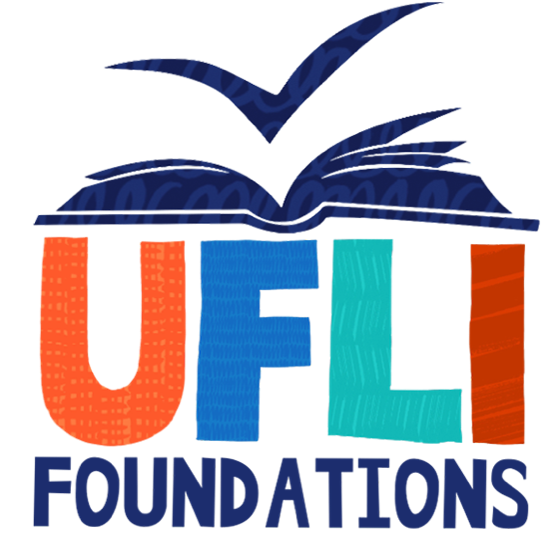 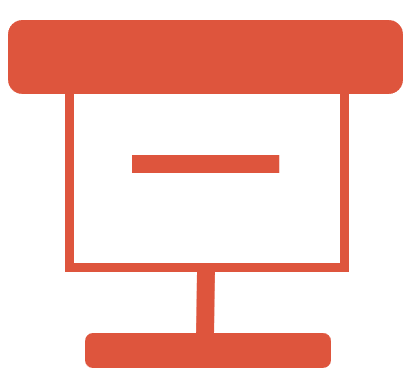 “First, we must preheat the oven,” said Grandma. “Next, we wash the potatoes and use a knife to remove the skin. David, that can be your job.” David began cutting the potatoes.
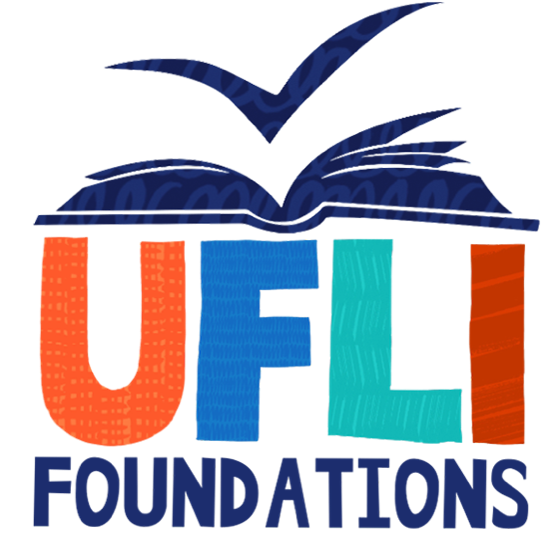 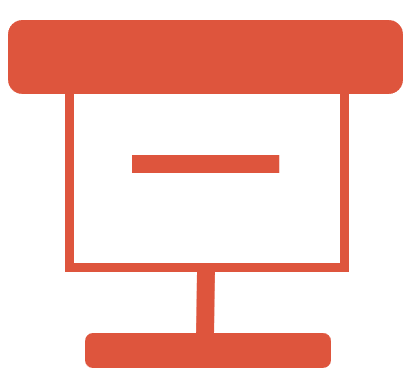 “Now we need to boil some water. Alexis, this will be your job. Dump this cup of water into the pot then refill it and add more until the pot is full.” Alexis began filling the pot. “Grandma, this potato still has a bit of skin. Should I redo it?” asked David. “No, that is perfect,” Grandma responded.
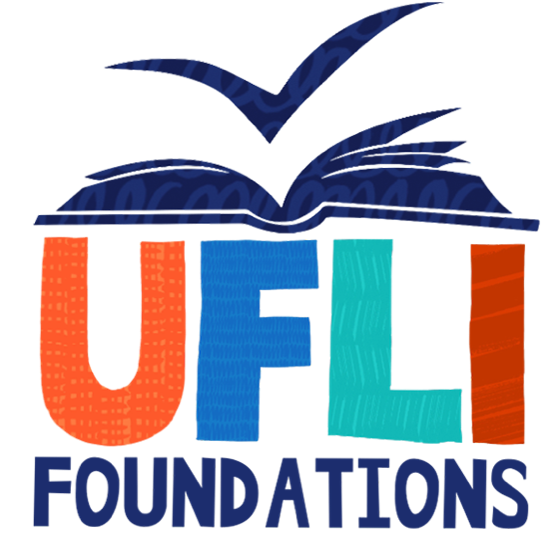 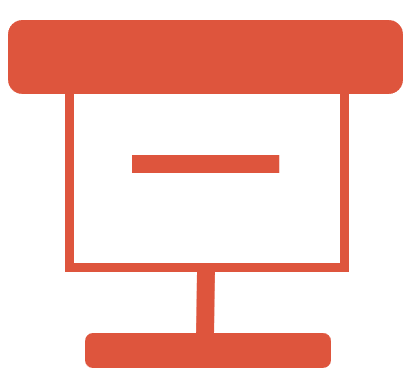 As the kids cooked, they retold jokes their friends told them and showed Grandma a preview of the new show they were watching. When the meal was ready, David and Alexis sat down to eat.
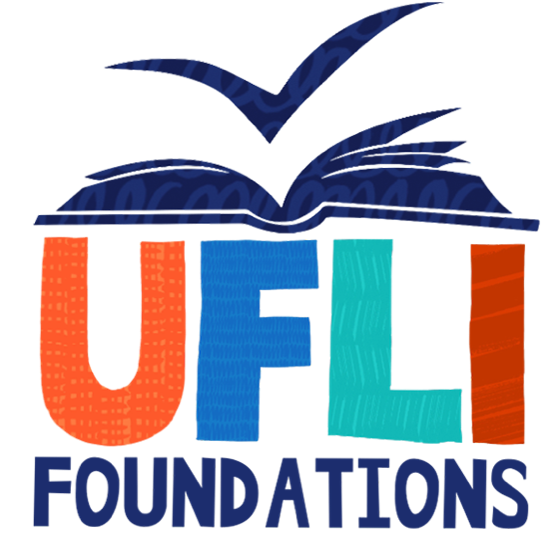 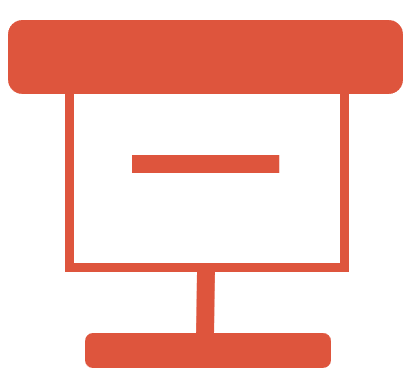 Grandma got a cake from the fridge and placed it on the table. “I premade this as a surprise for dessert!” she said. David and Alexis can’t wait to return to Grandma’s next week to cook some more.
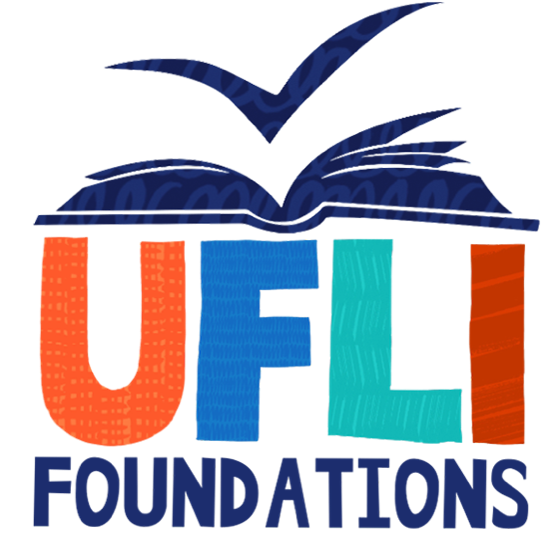 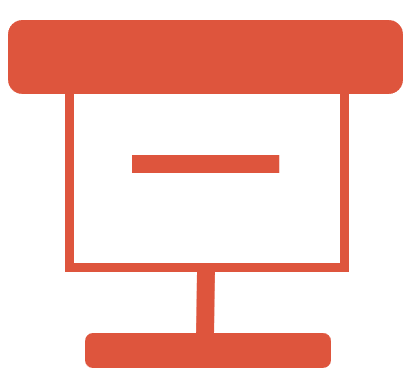 Insert brief reinforcement activity and/or transition to next part of reading block.